EWC =EverywhereWC
Morten Kromberg
Why EWC?
1. Protect existing investments
Since 1990, ⎕WC has made it possible for domain experts to be ”full stack” developers
⎕WC is perhaps the most importantreason why Dyalog has been successful
⎕WC is is restricted to the Microsoft Windows desktop, which is fading
Why EWC?
2. Build New Applications
EWC can easily be extended with JavaScript libraries
Potential migration path for existing code to ”responsive” layout
Replace Posn/Size with Flex CSS
EWC is a uniquely interactive web development environment
demo.Run 'Desktop'
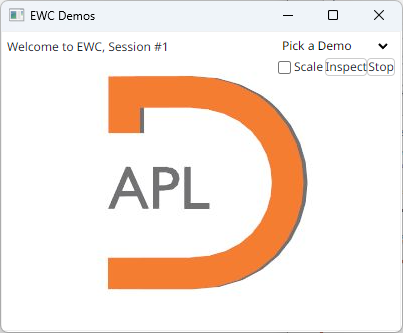 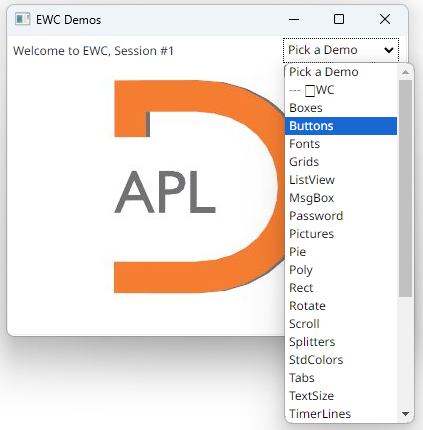 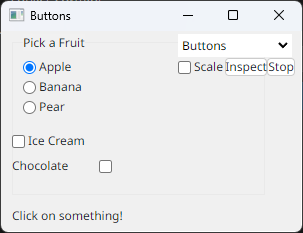 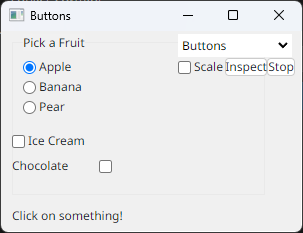 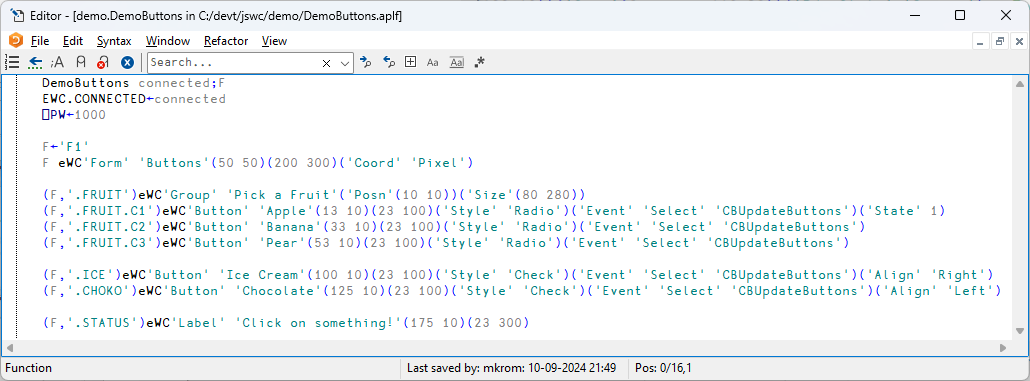 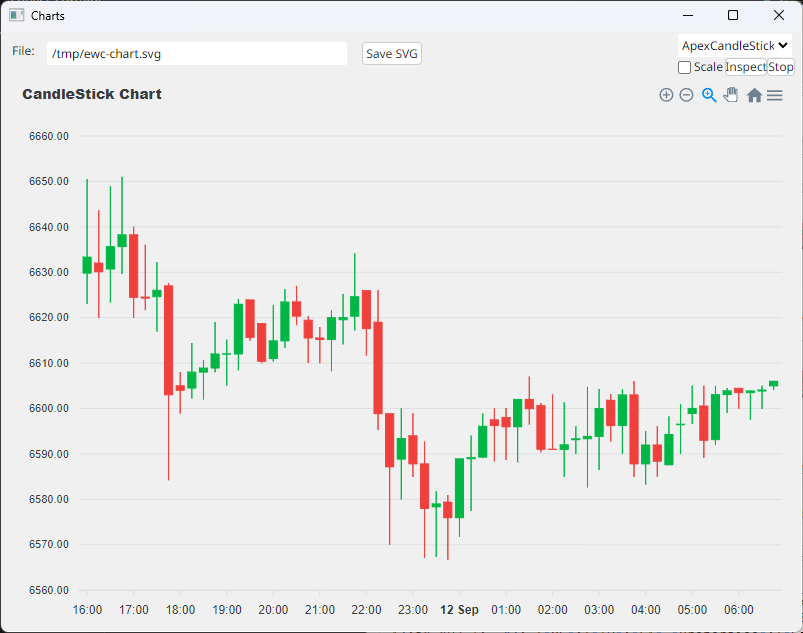 The Demo Application
Demos of Extensions
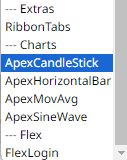 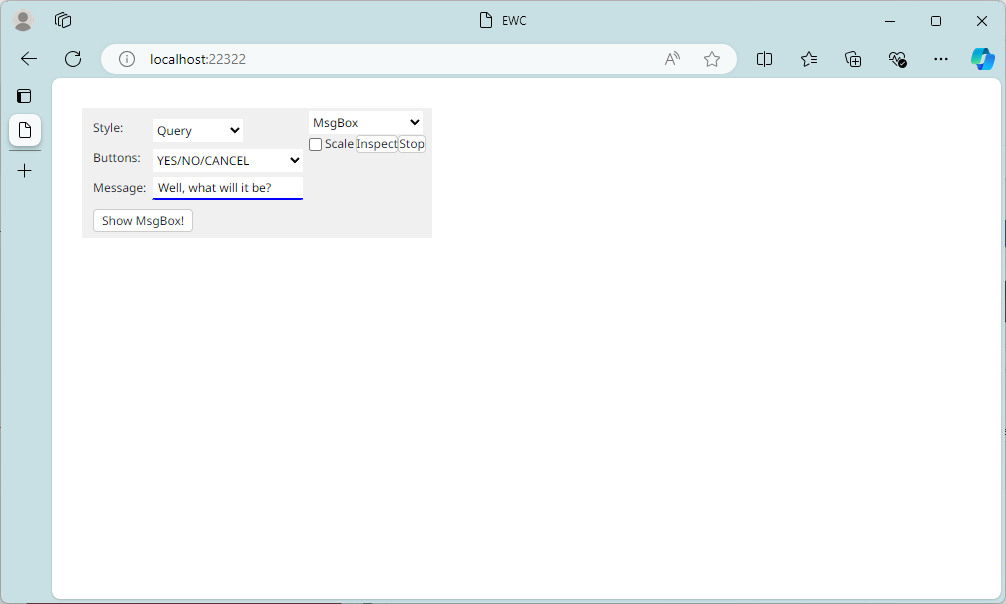 demo.Run 'Browser'
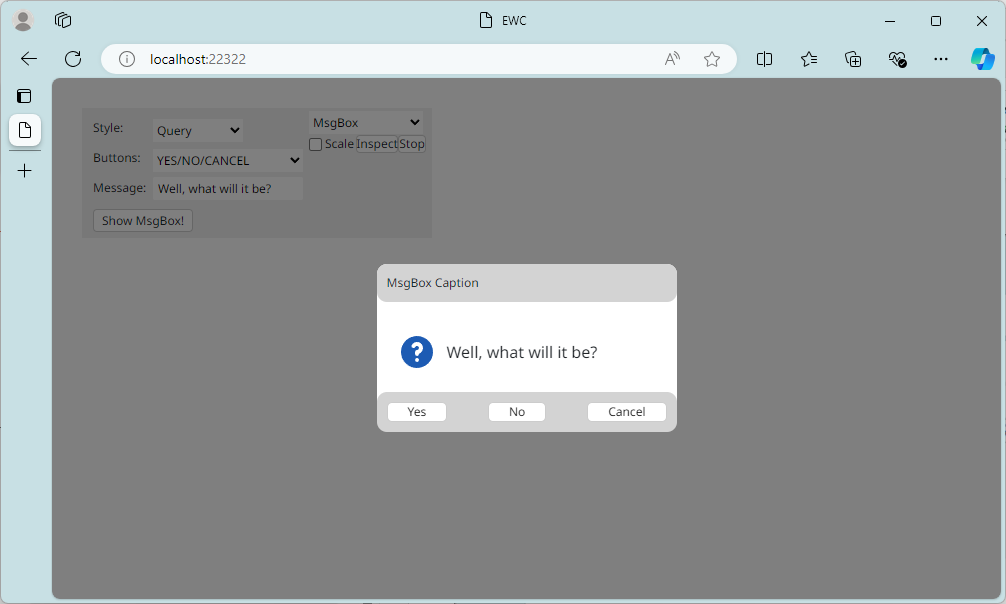 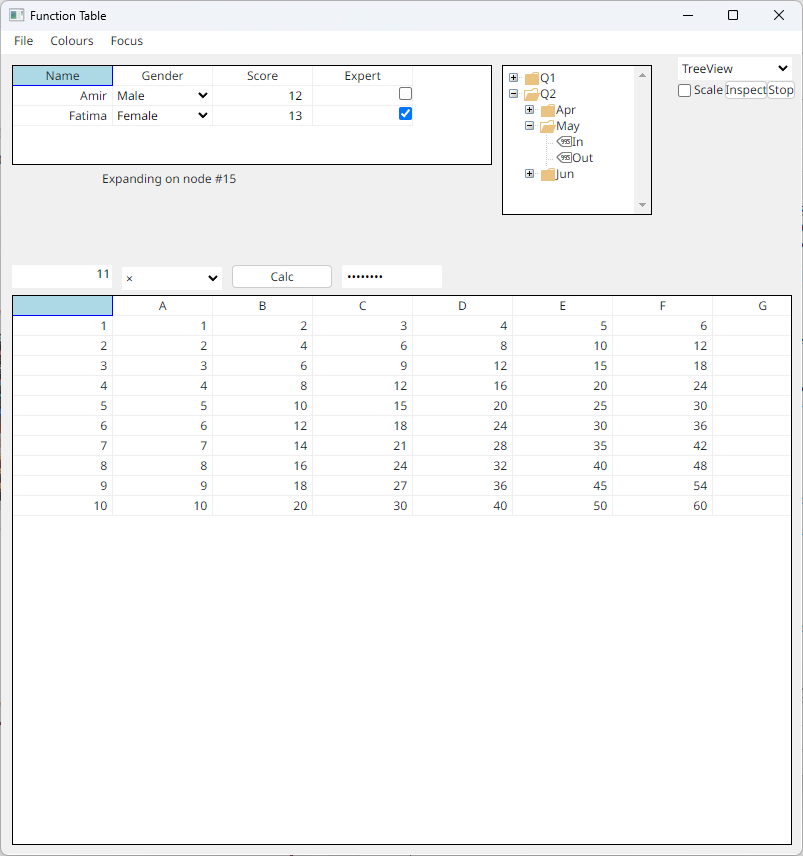 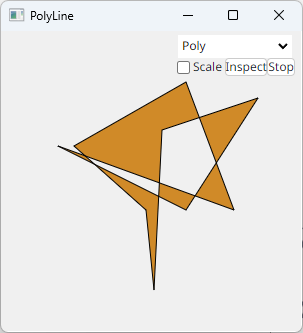 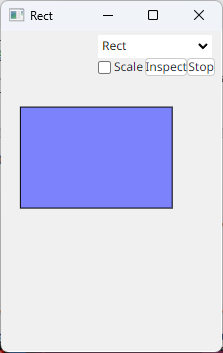 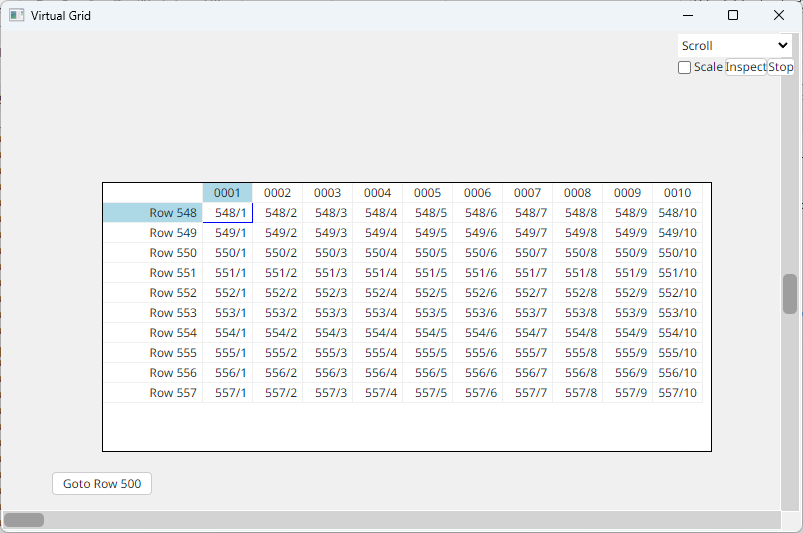 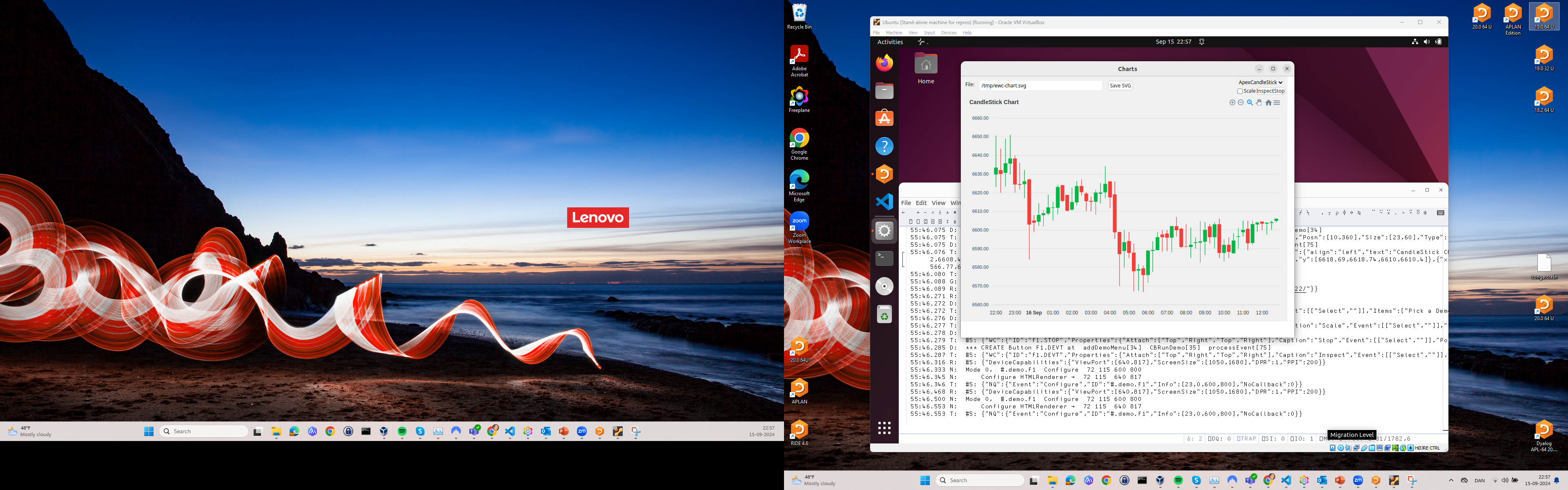 We will document how to create your own extensions
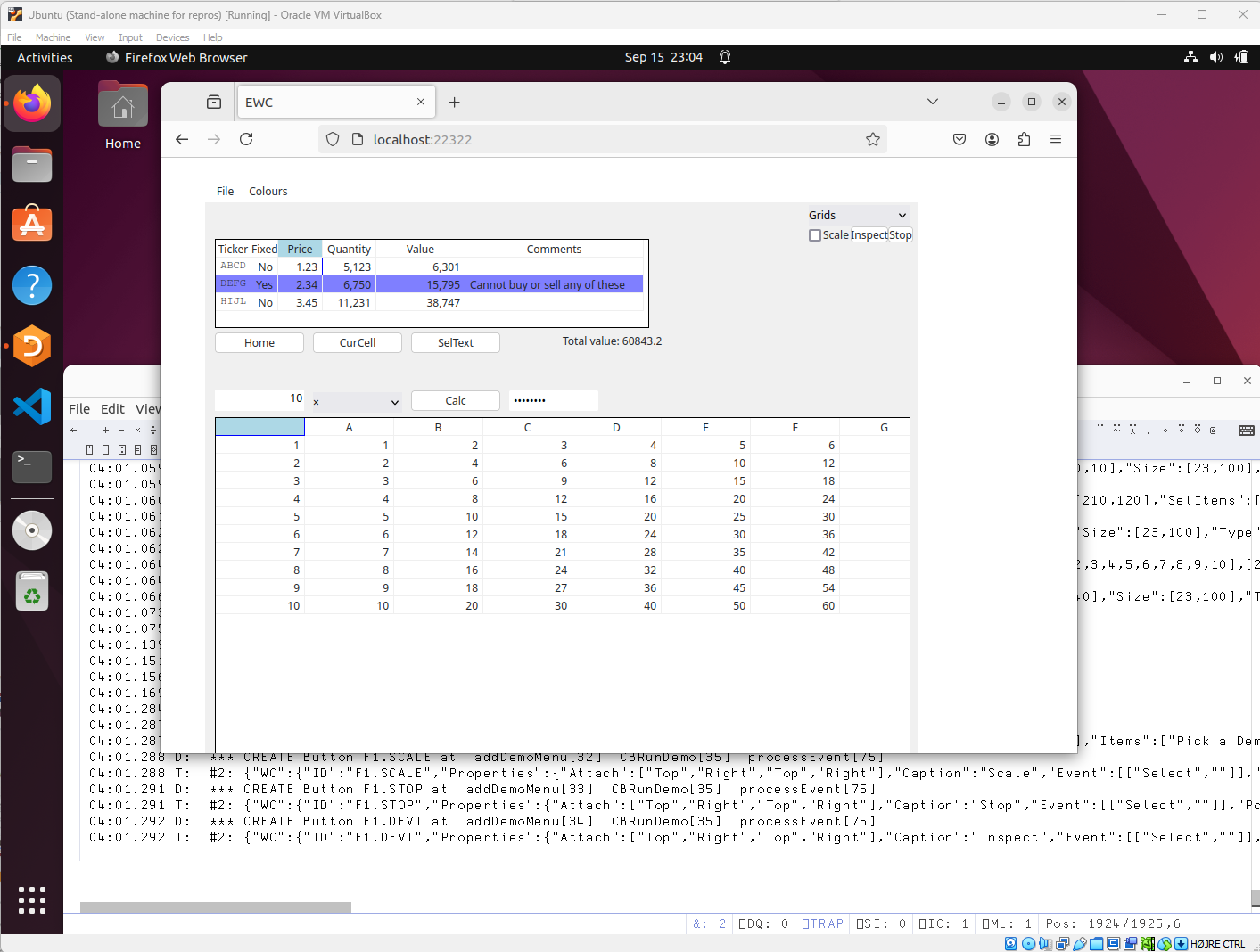 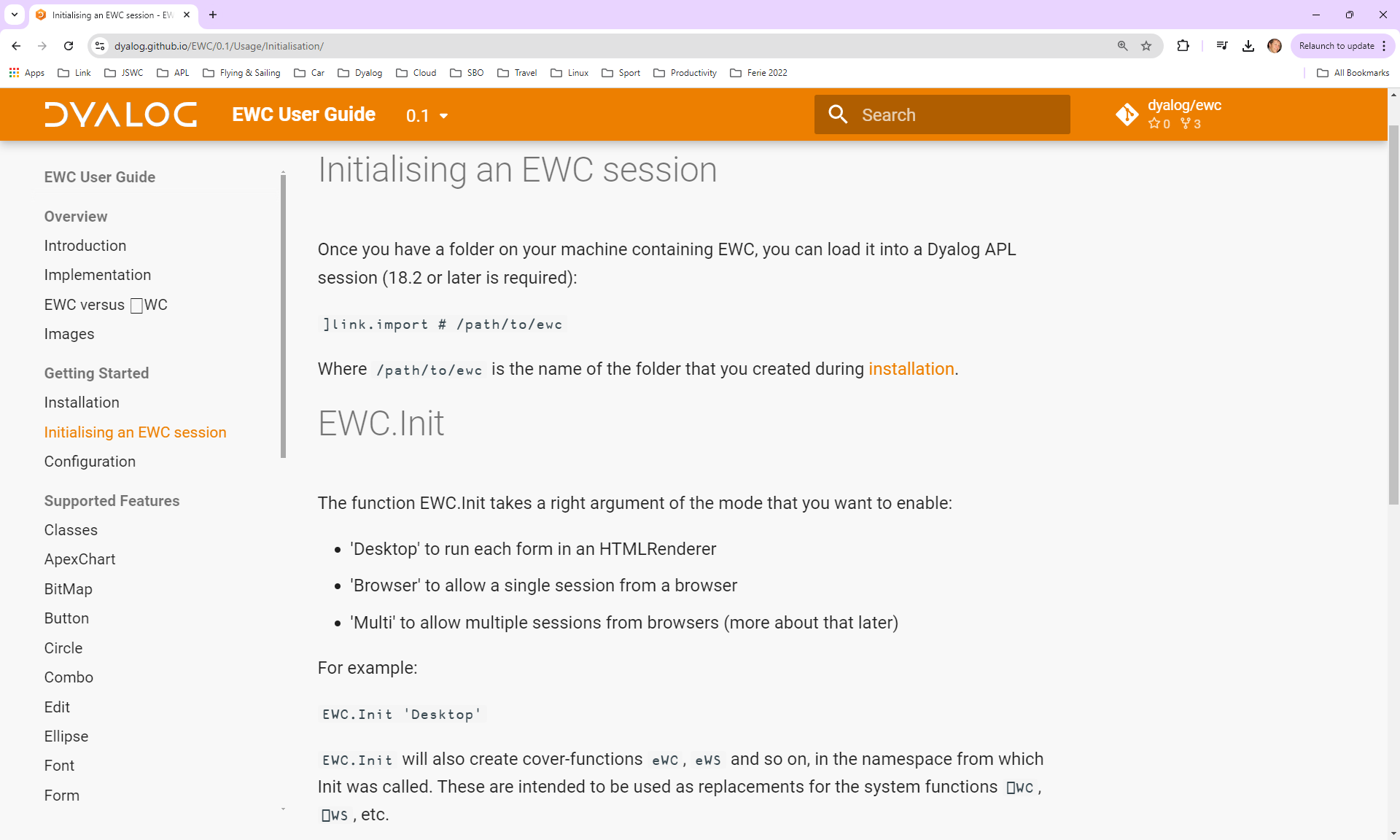 How Does it Work?
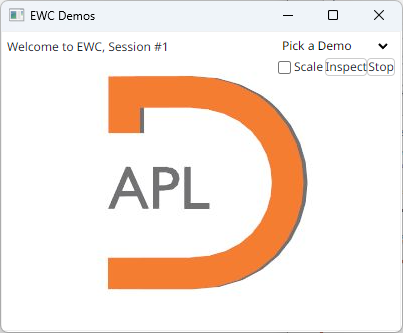 Conga server is created listening on port 22322
HTMLRenderer or Web Browser launched athttp://localhost:22322/index.html
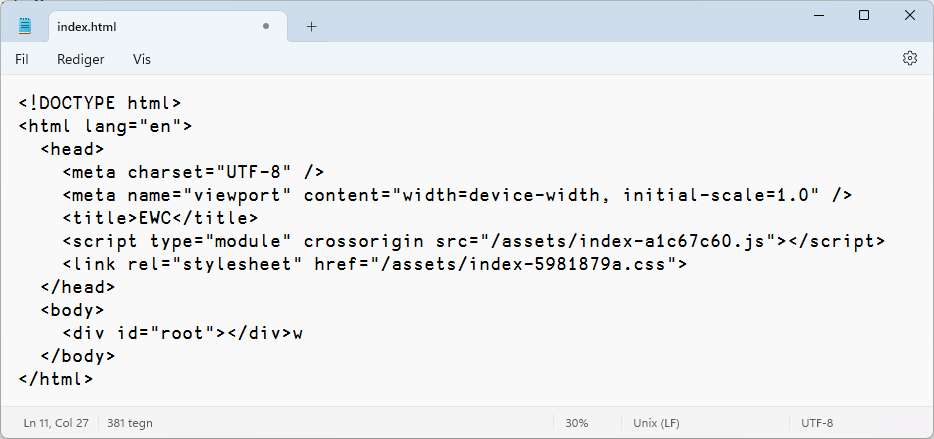 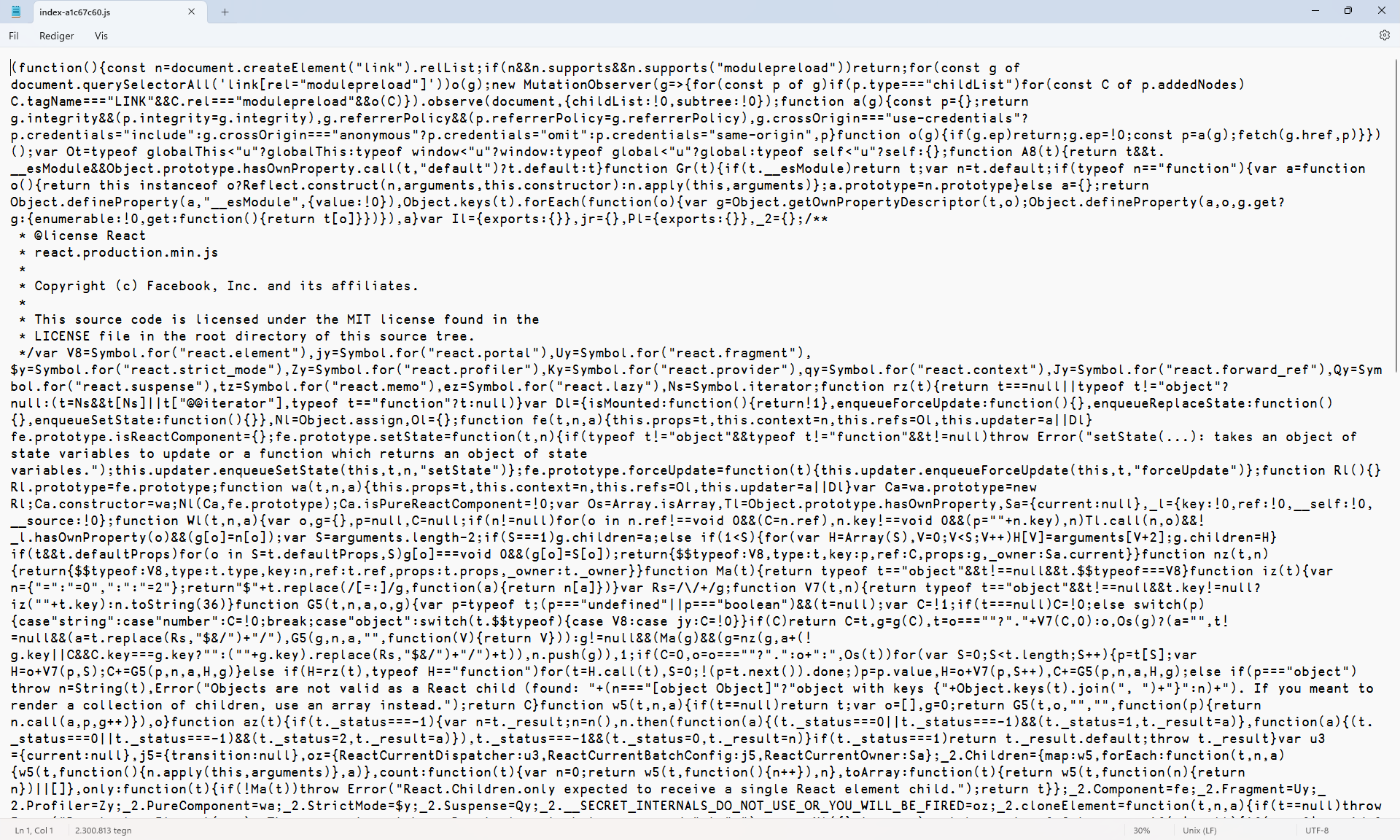 A ”React” application runs...
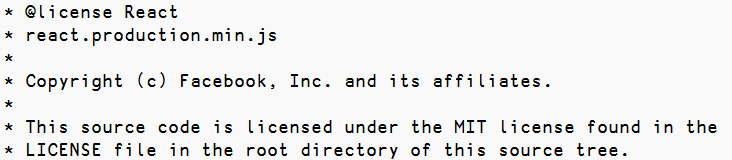 A WebSocket is Born
Log messages are timestamped mm.ss.ttt since session start. R=Receive, T=Transmit, C=Create07:53.071 C:  Socket connected from [::1]:57082
JavaScript Client tells us something about it’s environment:07:53.077 R:  #2: {"DeviceCapabilities":                                {"ViewPort":[301,401],"ScreenSize":[1440,2560],"DPR":1,"PPI":200}} 07:53.083 R:  #2: {"Initialise":                                {"Version":"0.2.0","Name":"EWC Client","URL":"http://localhost:22322/"}}
APL Server says how it wants things (you can customise these):07:53.134 T:  {"Options":{"ID":"Locale","Properties":{"Decimal":".",                       "LongDate":"D. MMMM YYYY","ShortDate":"DD-MM-YYYY","Thousand":","}}} 07:53.190 T:  {"Options":{"ID":"Fonts","Properties":{"Scale":1}}}
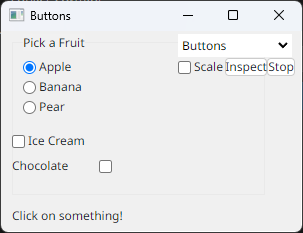 Typical Web Socket Traffic
'F1' eWC 'Form' 'Buttons' (50 50) (200 300) ('Coord' 'Pixel')
     {"WC": {"ID":"F1",            "Properties":{"Caption":"Buttons","Coord":"Pixel",           "Posn":[0,0],"Size":[200,300],"Type":"Form"}}} 
'F1.STATUS' eWC 'Label' 'Click on something!' (175 10) (23 300)
     {"WC":{"ID":"F1.STATUS",            "Properties":{"Caption":"Click on something!",           "Posn":[175,10],"Size":[23,300],"Type":"Label"}}}
(user selects Ice Cream)
     {"Event":{"EventName":"Select","ID":"F1.ICE"}}optstate←'F1.ICE' eWG 'State'
  {"WG":{"ID":"F1.ICE","Properties":["State"],"WGID":"7"}}     ⍝ Ask client for state of F1.ICE
  {"WG":{"ID":"F1.ICE","Properties":{"State":1},"WGID":"7"}}   ⍝ State=1
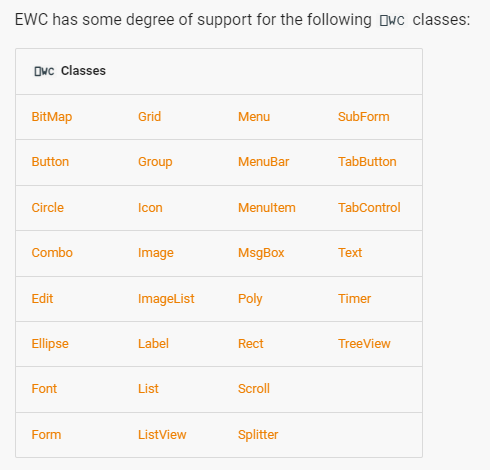 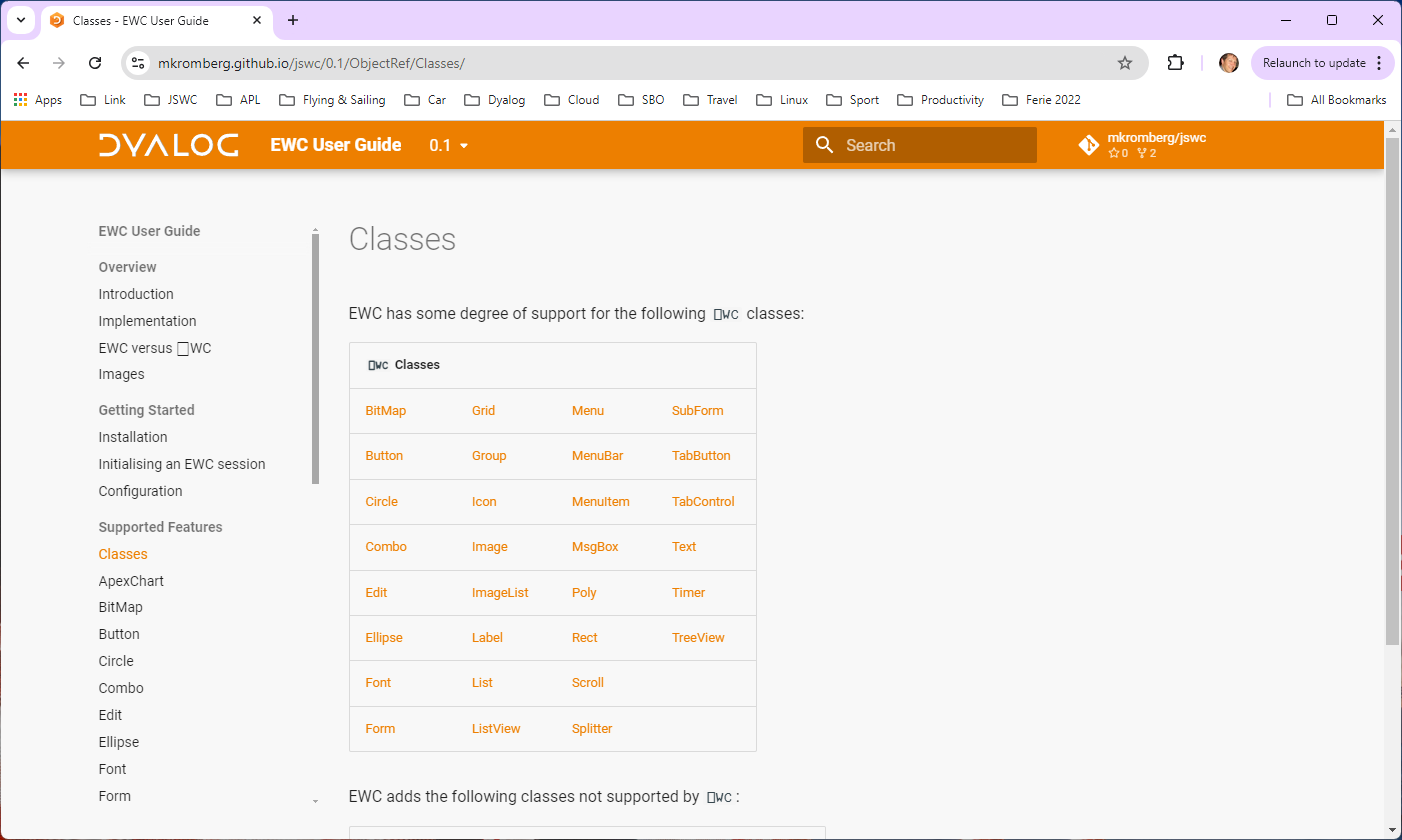 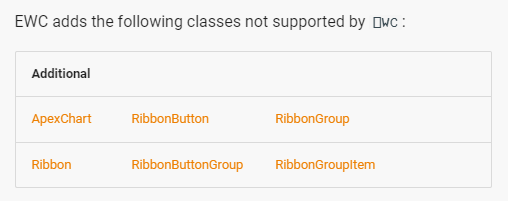 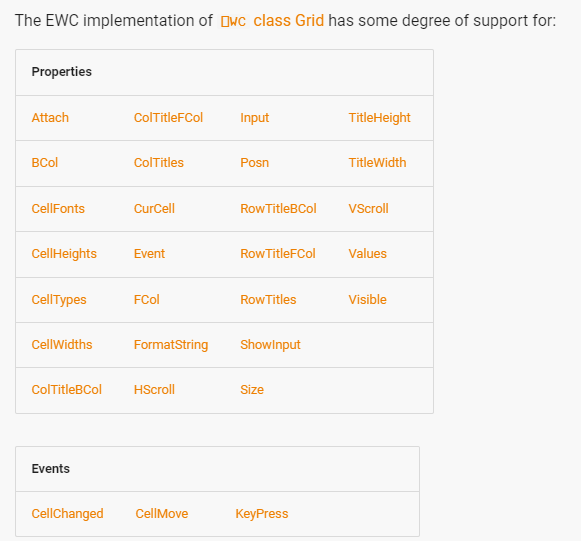 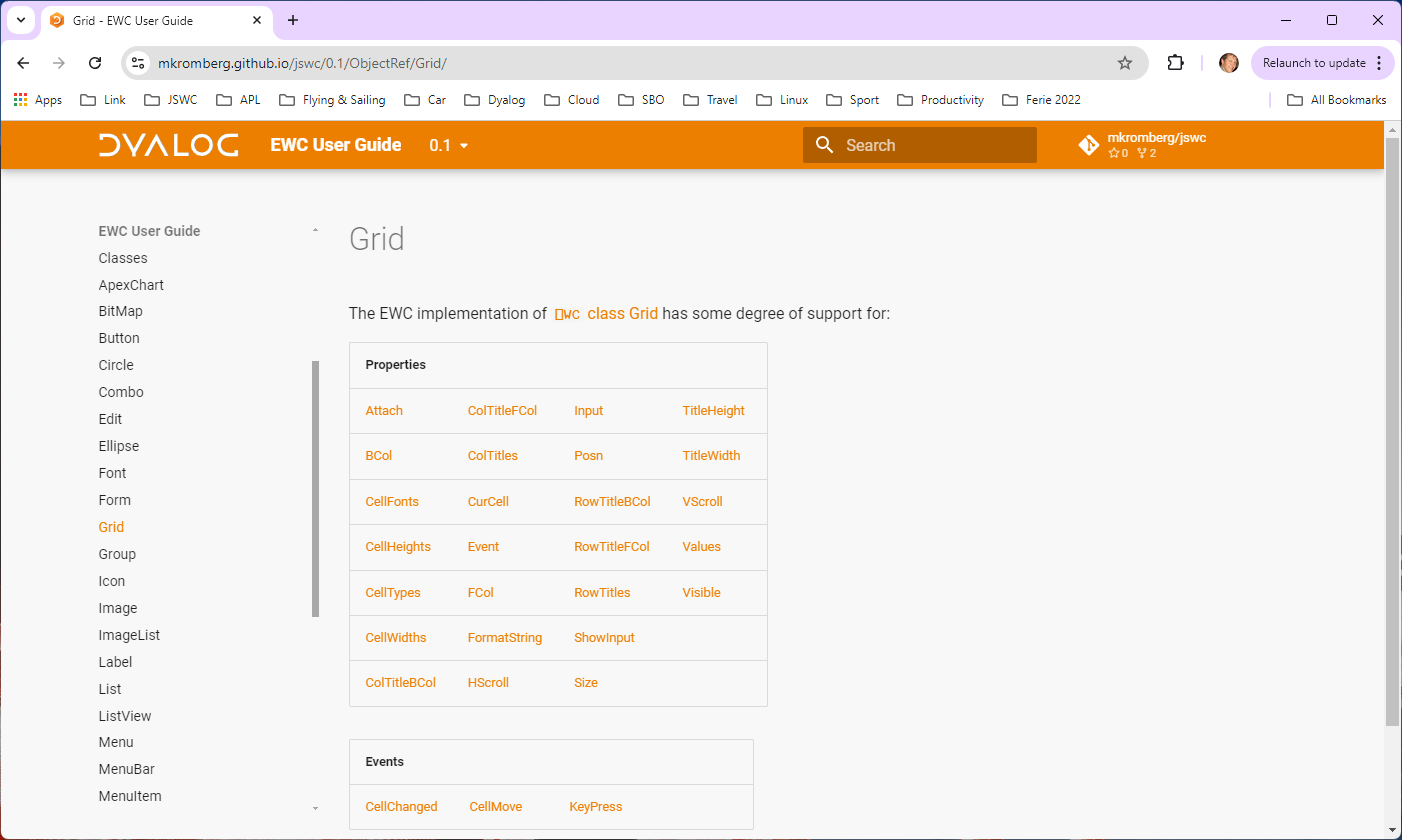 Being added asapplicationsneed them.
Significant Limitations
Limited set of Classes & Props
Coord Pixel only
No direct assignment and reference to properties – must use ⎕WS / ⎕WG
No creation using ⎕NEW
Images and ImageLists are handled differently (better!) 
Validation and Error Messages weaker / different
⎕NQ may not behave exactly as under Windows
Callbacks returning new event codes is questionable
Unsupported Features
EWC tries to "ignore" use of missing features
Get something up and running 
Then modify your code or ask Dyalog to add support
If you try to create an instance of an unsupported class
            FOO[7] 'W0' eWC 'Widget' 'Hello World' ('Size' (300 400)) 40:32.702 W:   *** Warning: at FOO[7] - WC W0 - unsupported class "widget" 
The following still creates a form, ignoring the unsupported feature:
     FOO[7] 'F0' eWC 'Form' 'Hello World' ('Size' (300 400)) ('Dockable' 1)38:58.307 W: *** Warning: at FOO[7] - Unsupported on form: Dockable
Extensions
Ribbon family of controls
ApexCharts
”Flex” instead of Posn + Size
DIY Extensions(KendoUI)
Ribbons
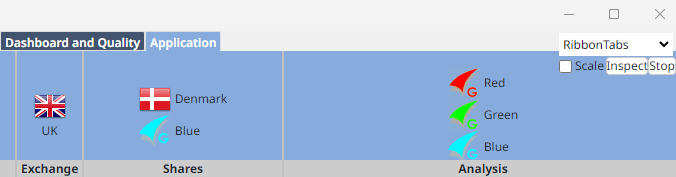 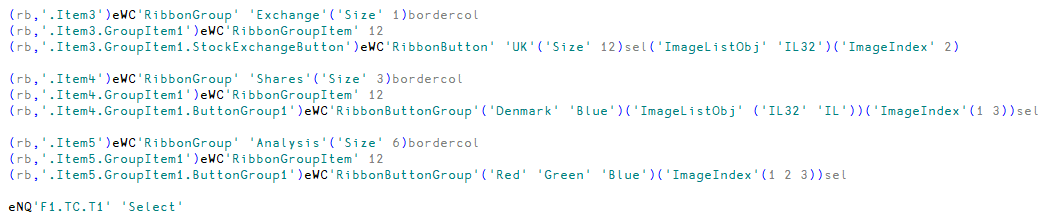 ApexCharts – Four Demos
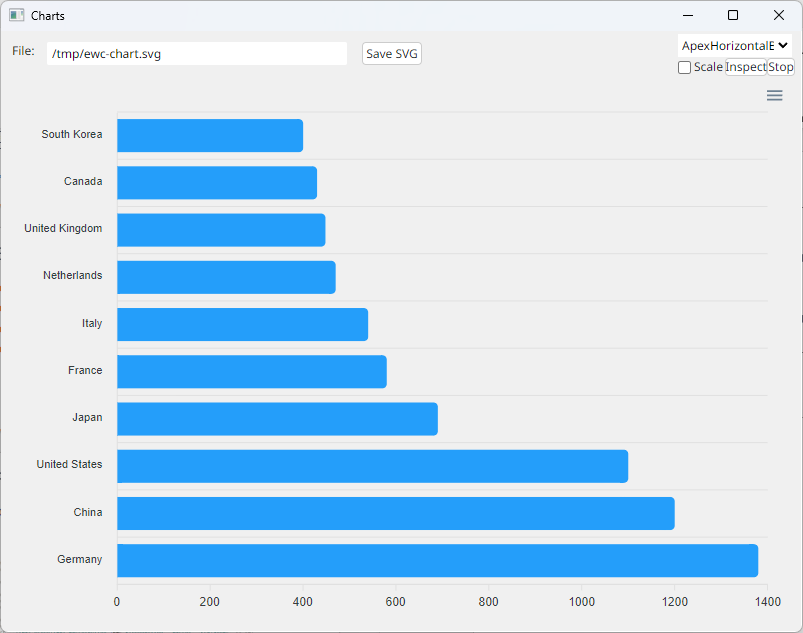 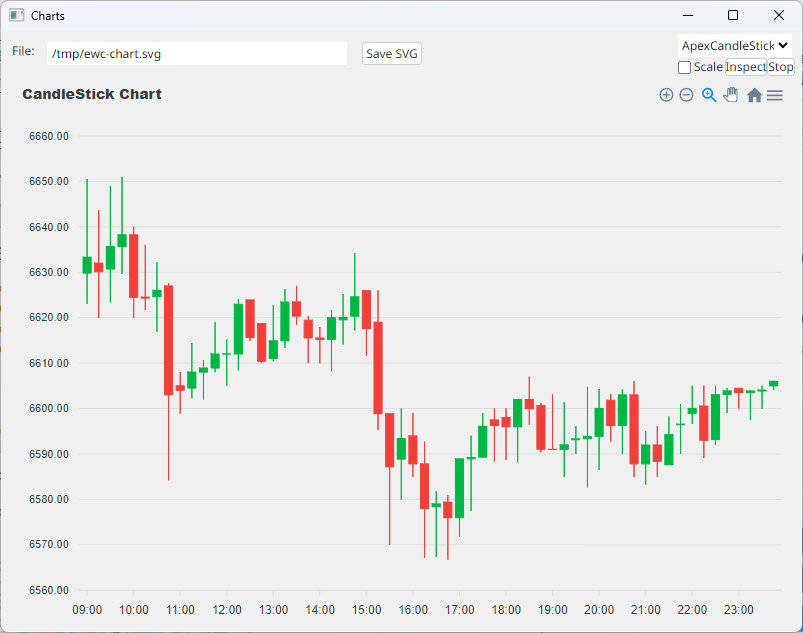 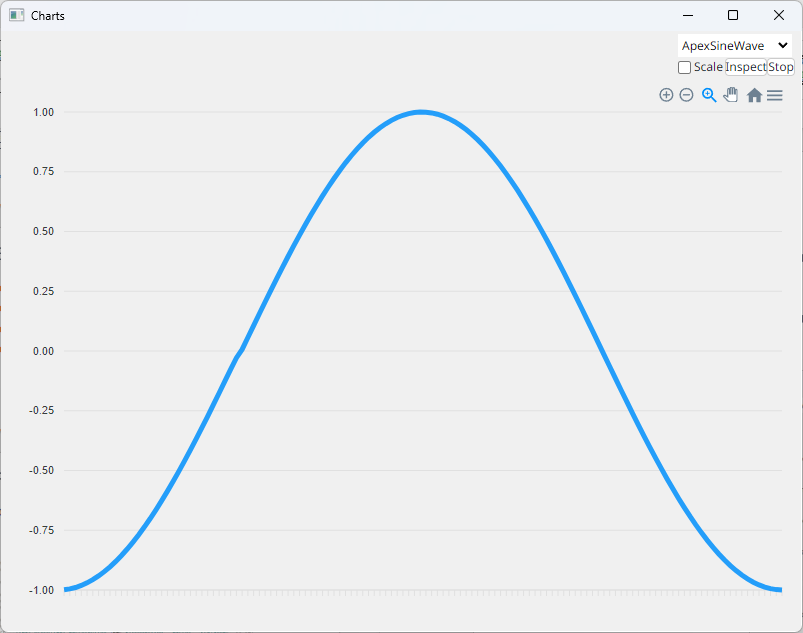 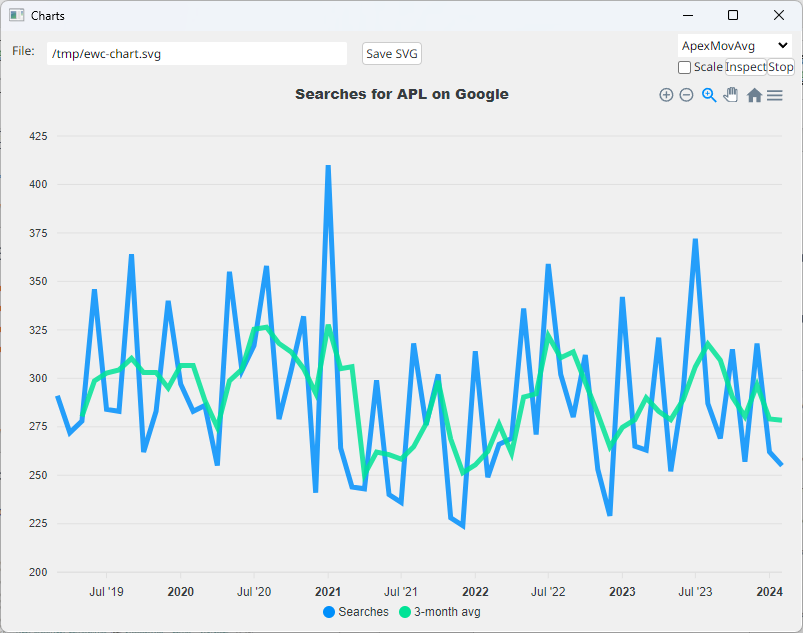 ApexCharts Design
Options are passed straight through(JSON string or APL namespace)
Series can be in several APL-friendly formats:
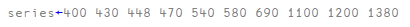 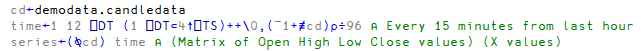 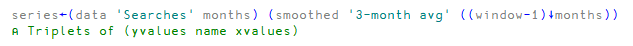 ApexCharts SVG Property
The SVG property allows us to retrieve the SVG for the chart
Use ApexCharts in an invisible  HTMLRenderer to generate charts
≢svg←'F1.BAR' eWG 'SVG' 29820
      4 80⍴svg
<svg id="SvgjsSvg1006" width="780" height="540" xmlns="http://www.w3.org/2000/sv
g" version="1.1" xmlns:xlink="http://www.w3.org/1999/xlink" xmlns:svgjs="http://
svgjs.dev" class="apexcharts-svg" xmlns:data="ApexChartsNS" transform="translate
(0, 0)" style="background: transparent;"><foreignObject x="0" y="0" width="780"
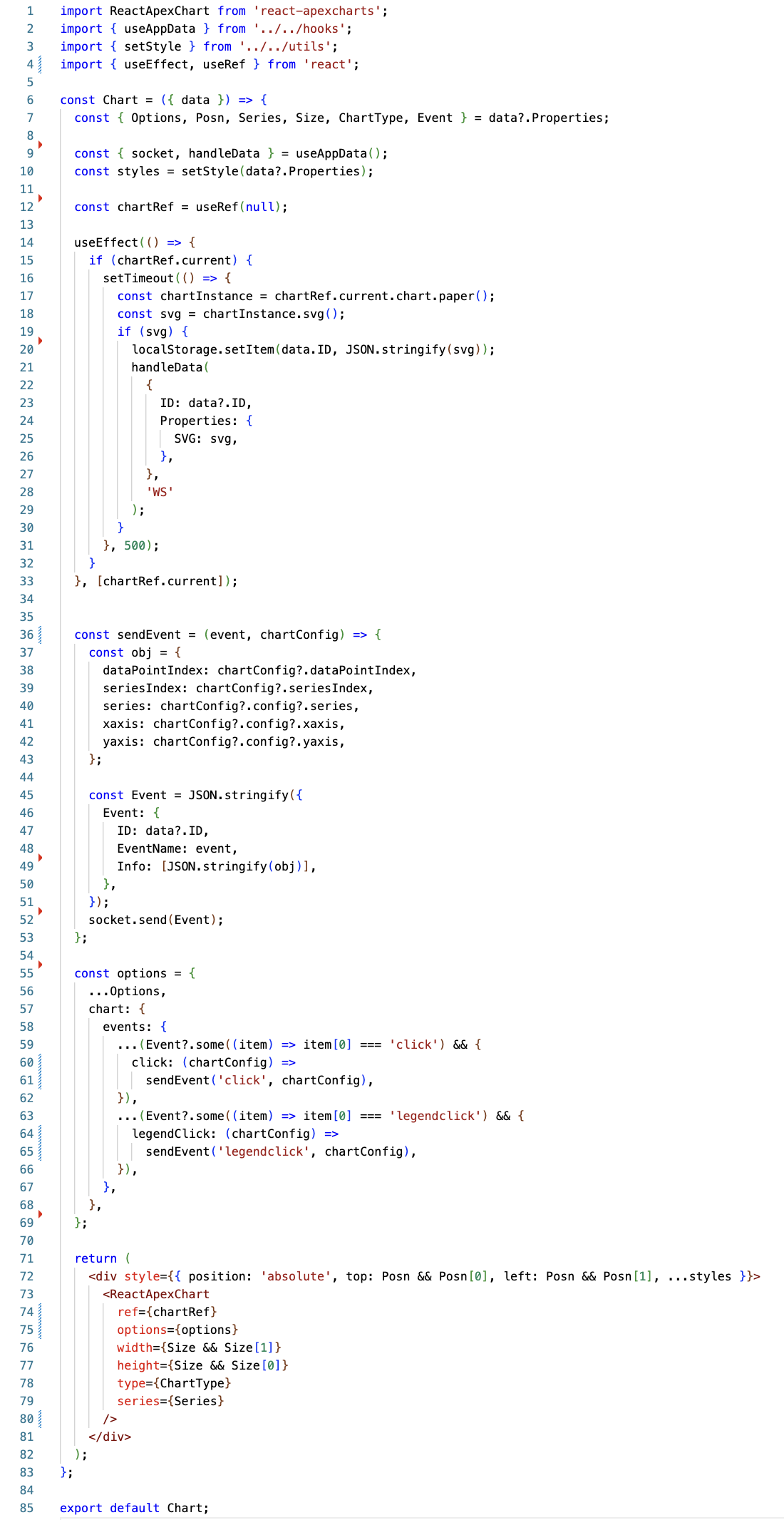 Extending EWC
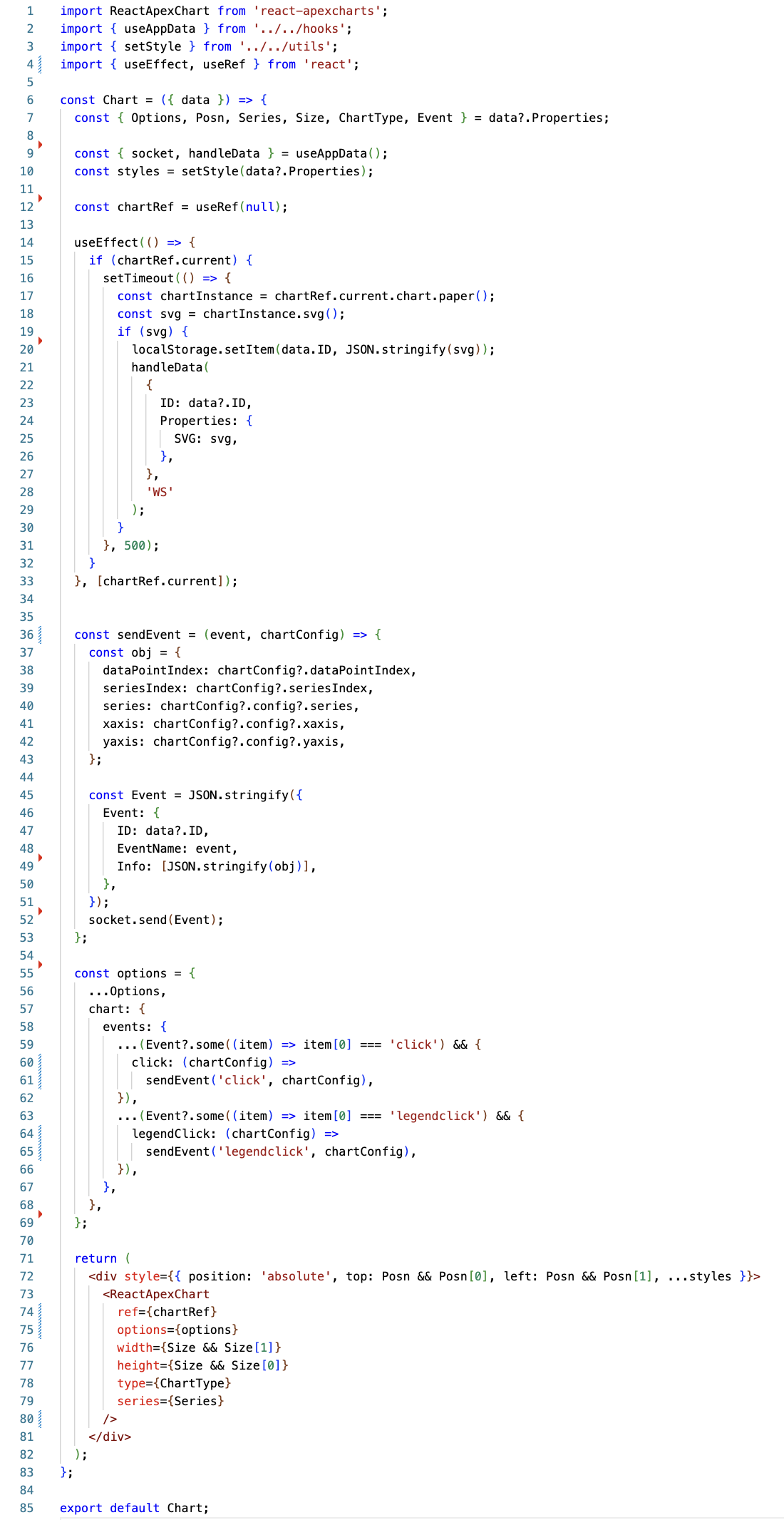 Slide from Neil on what JS was needed to add ApexCharts will be here
Flex – Instead of Posn & Size
Still VERY experimental – Feedback Please!
The Flex property can be set on containers
'Flex' 'fill'Form should fill the available space (Forms only)
'Flex' 'row'Stack controls horizontally (Any container object)
'Flex' 'column'No comment
By default, 'fill' sets column orientation
CSS property allows you to add additional CSS styling
SubForm = "StackPanel"
A Subform with Flex becomes a "StackPanel"
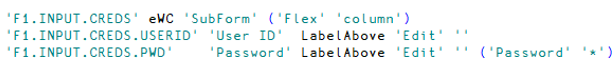 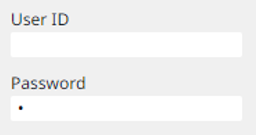 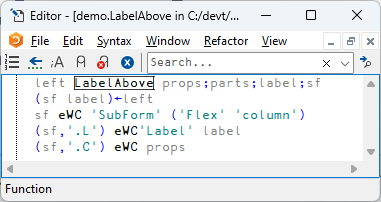 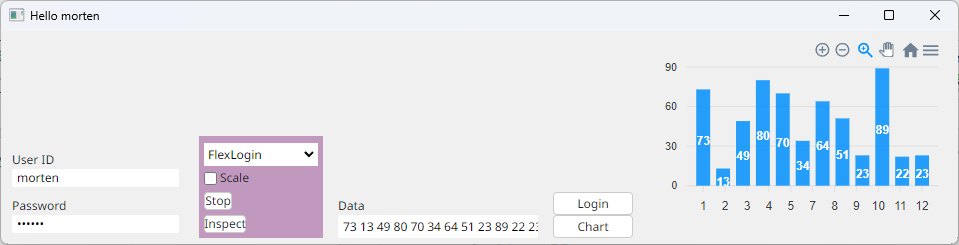 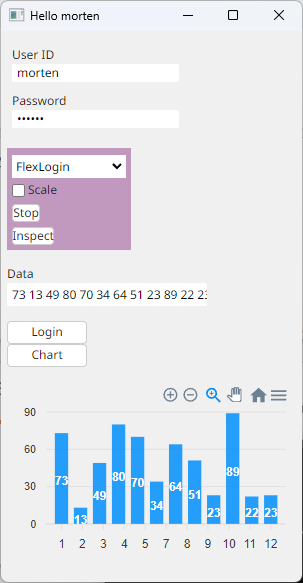 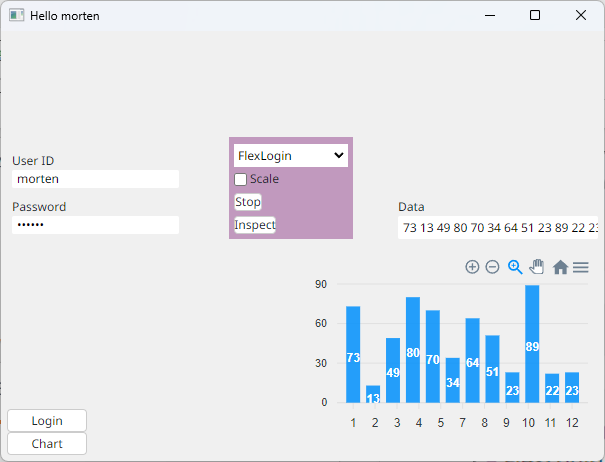 Multi User Mode
Intended for multi-user applications.
    EWC.Init 'Multi' 
Must be called from a namespace which contains a function names Initialise
Initialise MUST create and eDQ a Form (and demo.Run will do this)
This namespace will be cloned for each new Browser connection, and Initialise will be called on a new thread
Notice each user is suspended in ∆DQ in a namespace named demo_n.
demo.Run 'Multi'(lots of output as two sessions connect)      )si
·   ·   #.EWC.∆DQ[42]
·   ·   #.demo_1.Initialise[13]
·   &5
·   ·   #.EWC.∆DQ[42]
·   ·   #.demo_2.Initialise[13]
·   &6
·   [#.EWC.[LIB]] #.EWC.Conga.LIB.Wait[8]
·   [#.EWC.[wss]] #.EWC.wss.Listen[2]
·   #.EWC.wss.Start[14]
&4
Selenium Testing
Current Status
Supported subset has been driven by the needs of two launch customers
One converting a mature asset management system which needs to move off the Windows desktop
One building new web components in APL to enhance an existing C#/JS based web app
Both of these should be up & running very soon
EWC Status, Continued
Worked on prototype for 12+ months with an external contractor
Now Augmented with a full-time JavaScript developer
Free and Open Source
We will document how to create your own extensions
We expect to add features quickly this winter
Send us sample apps / tell us what you need!
https://github.com/dyalog/ewc
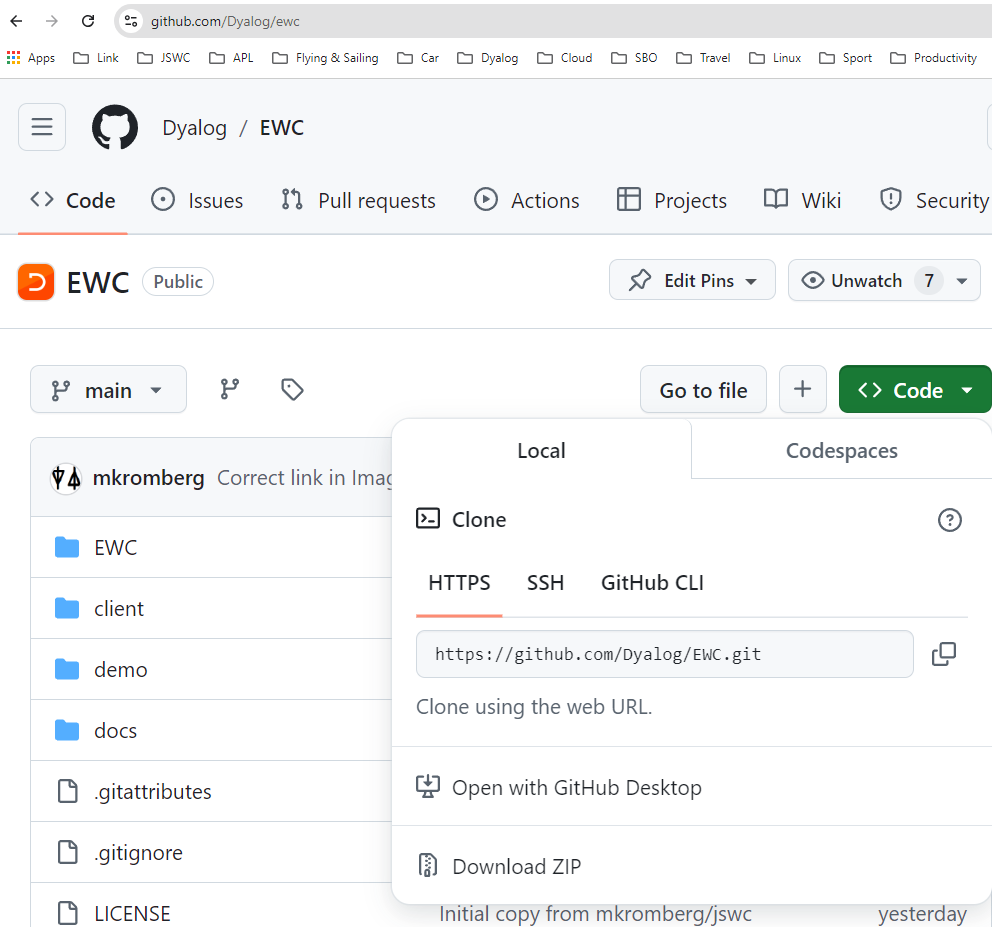 To play...
Clone the repo
OR
UnZip
https://github.com/dyalog/ewc
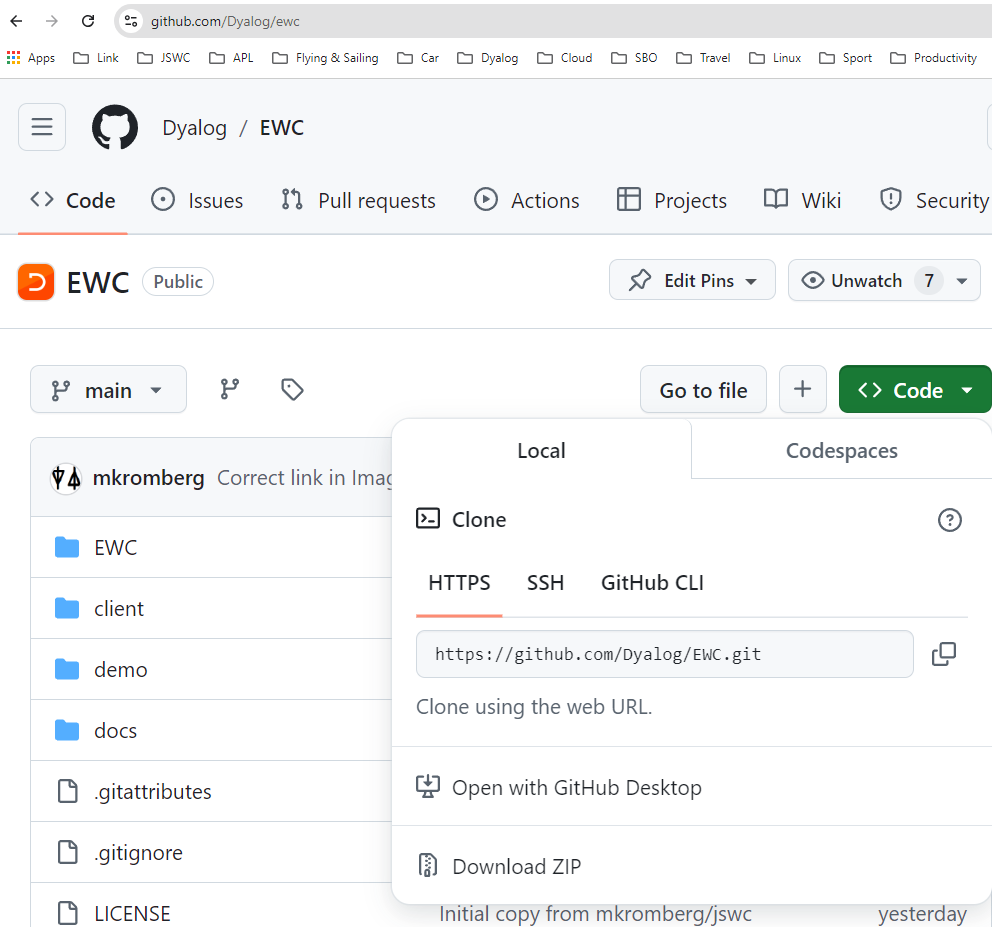 ]link.create # /path/to/ewc

      demo.Run 'Desktop'
Thank You!
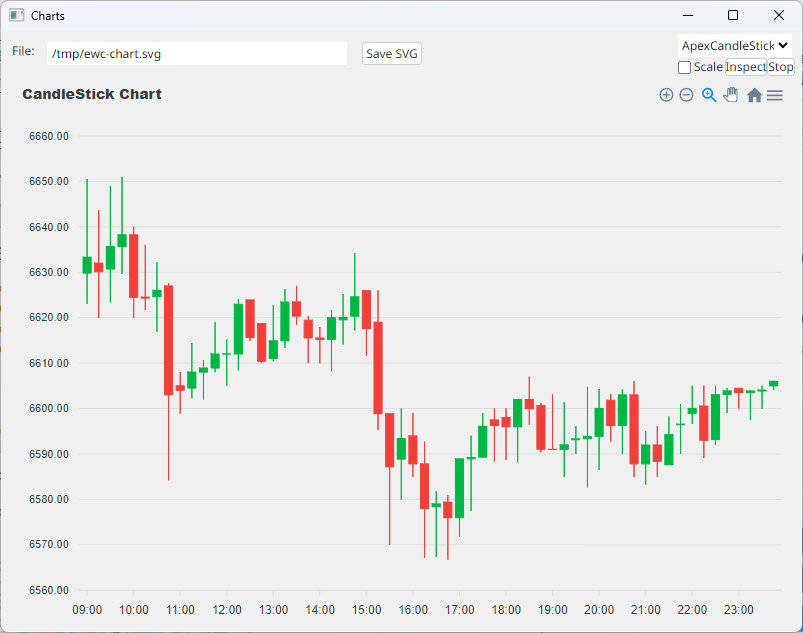 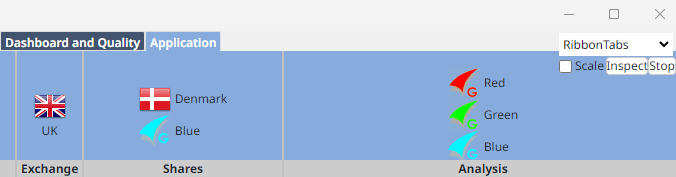 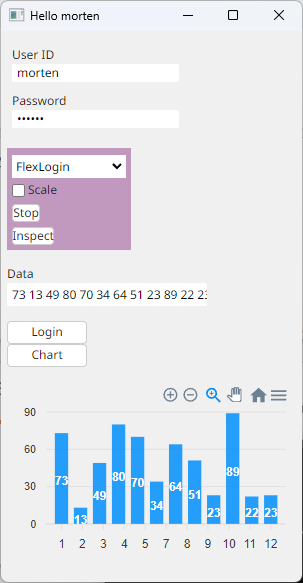 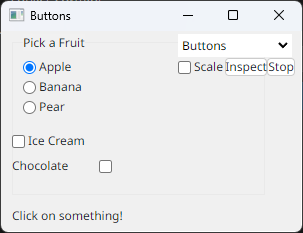 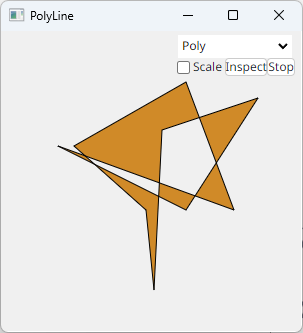 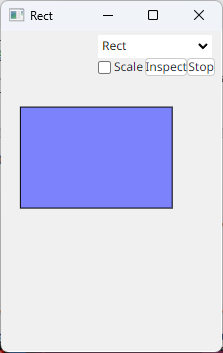 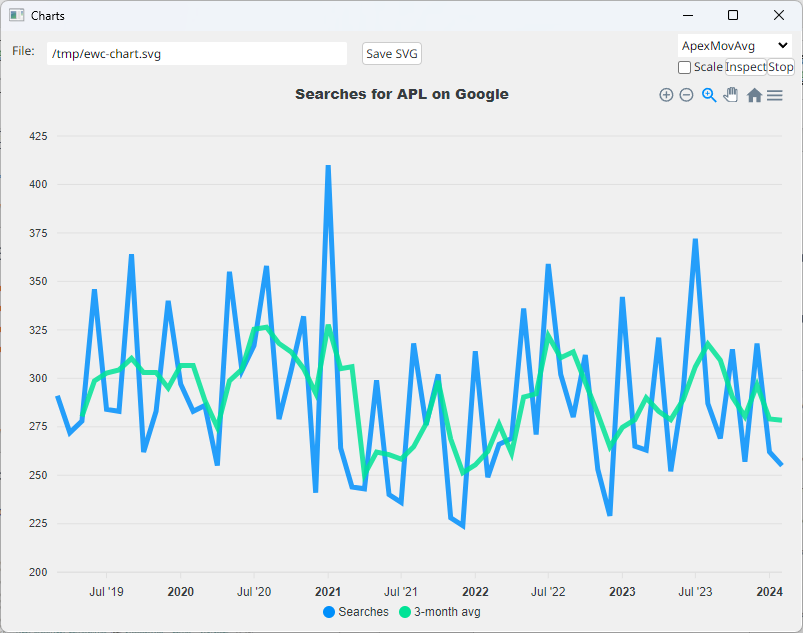 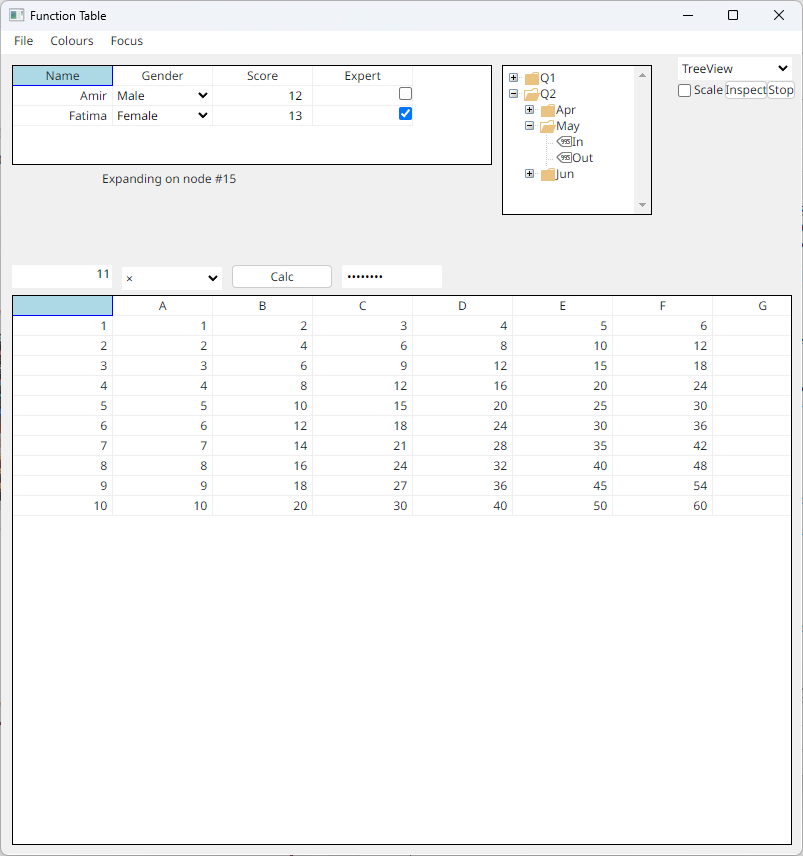